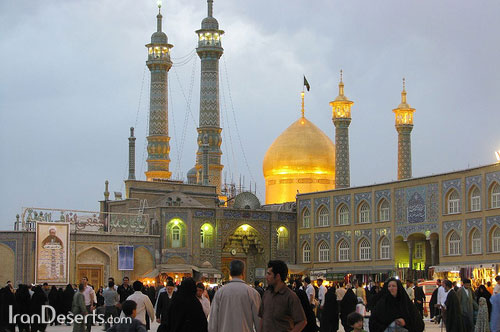 My city
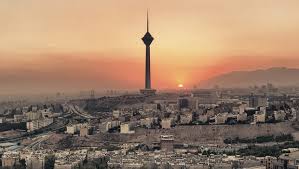 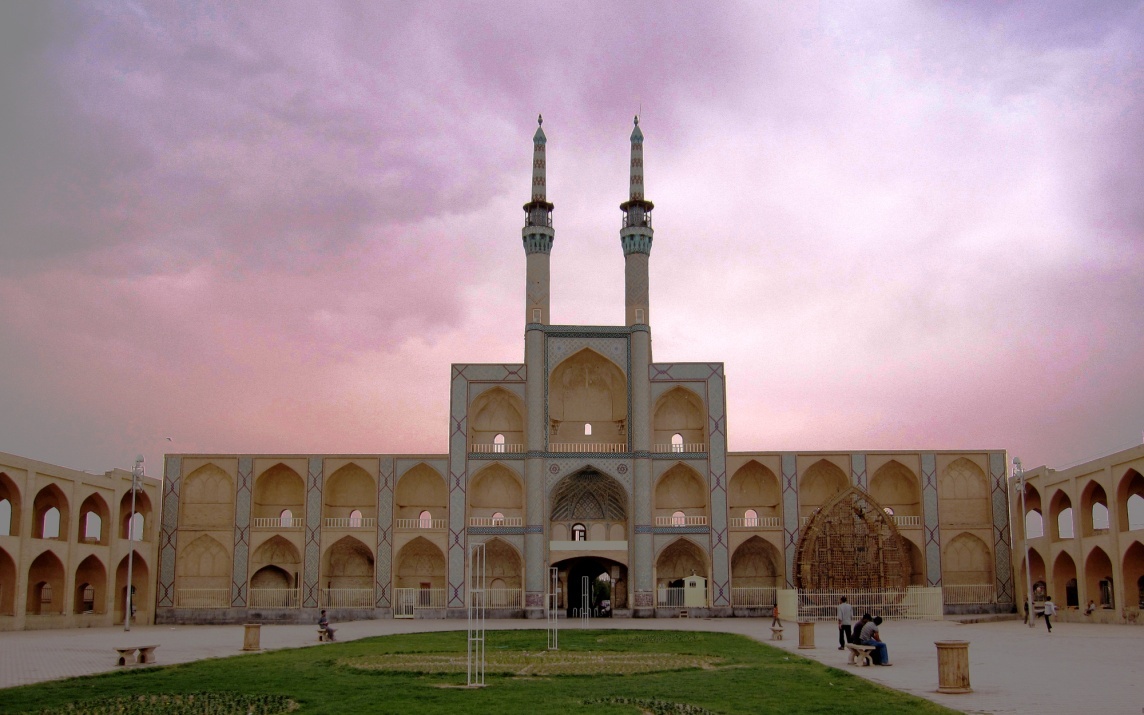 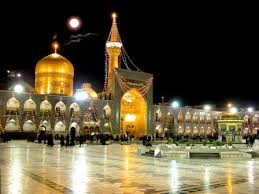 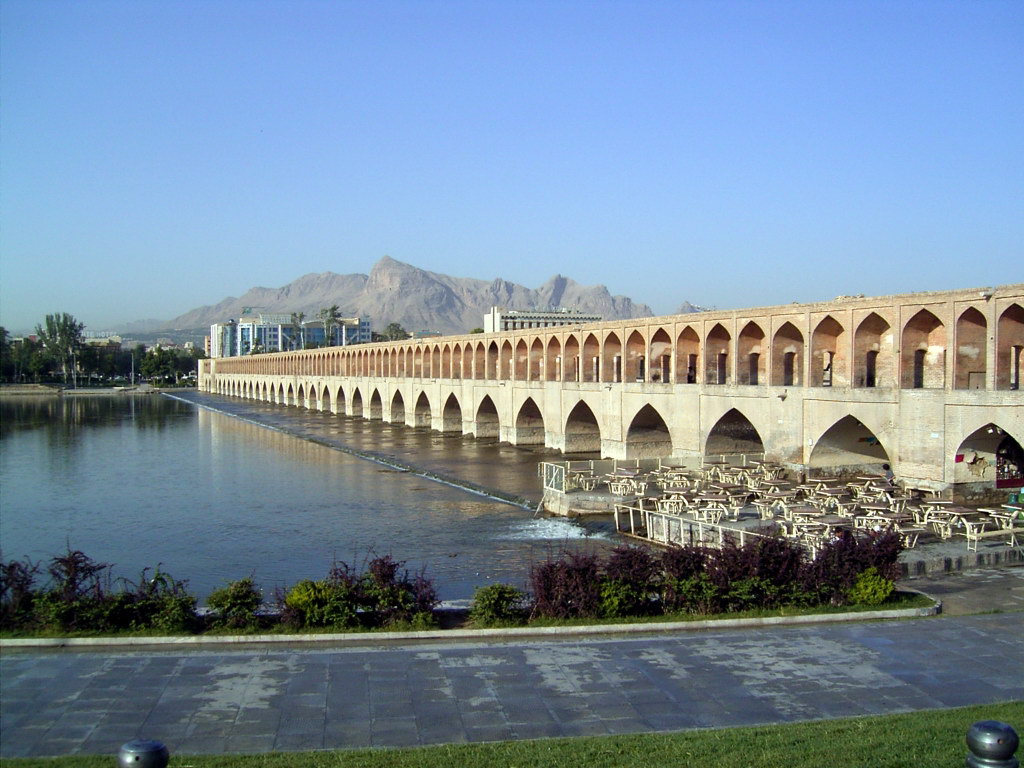 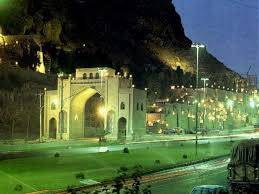 North
North-west
North-east
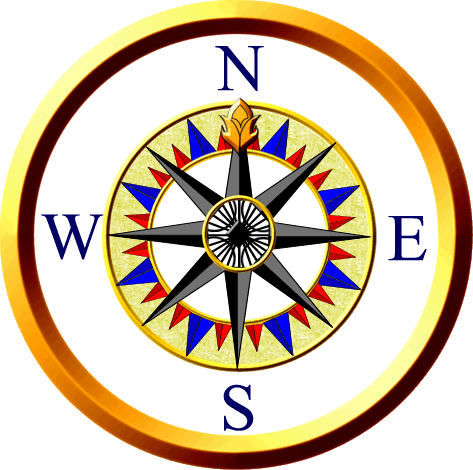 Center
East
West
South-west
South-east
South
Capital
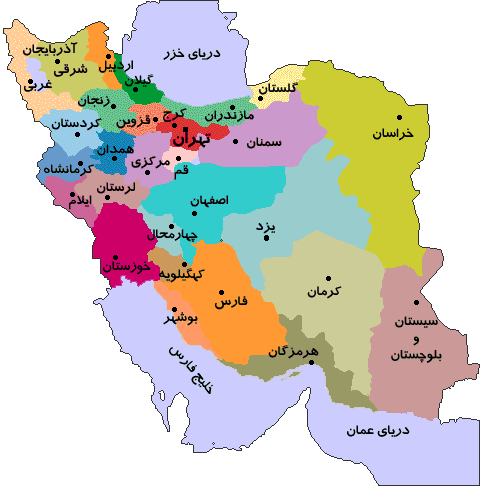 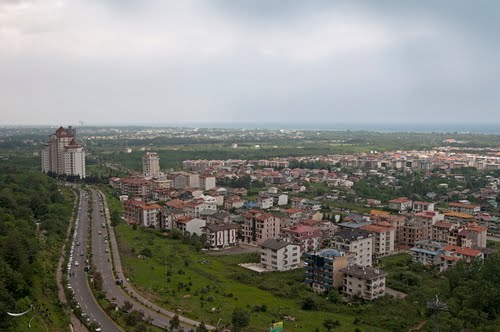 Chalous
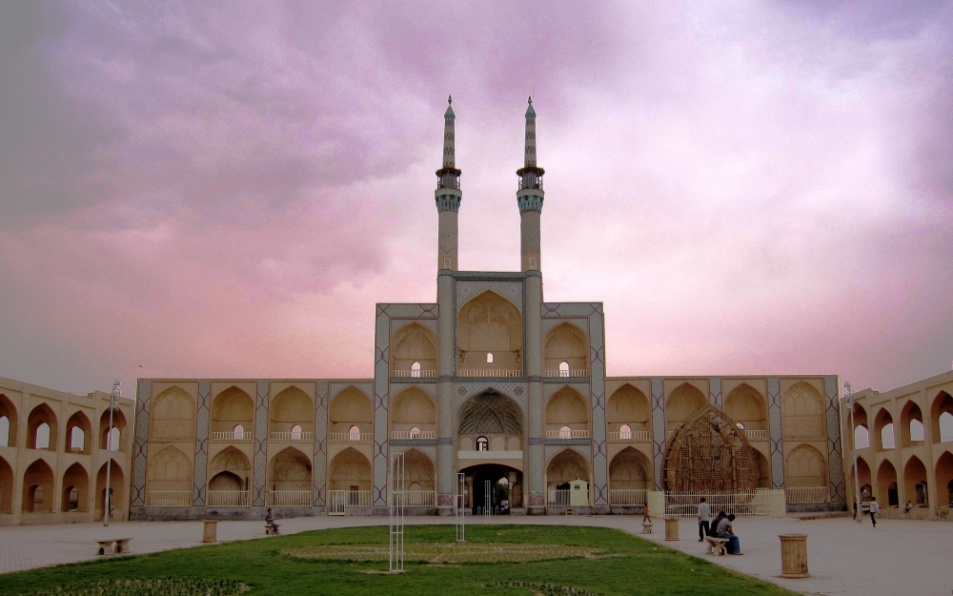 Yazd
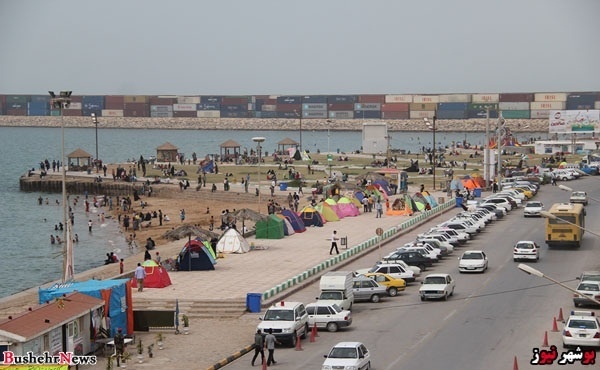 Boushehr
Where is ……….?
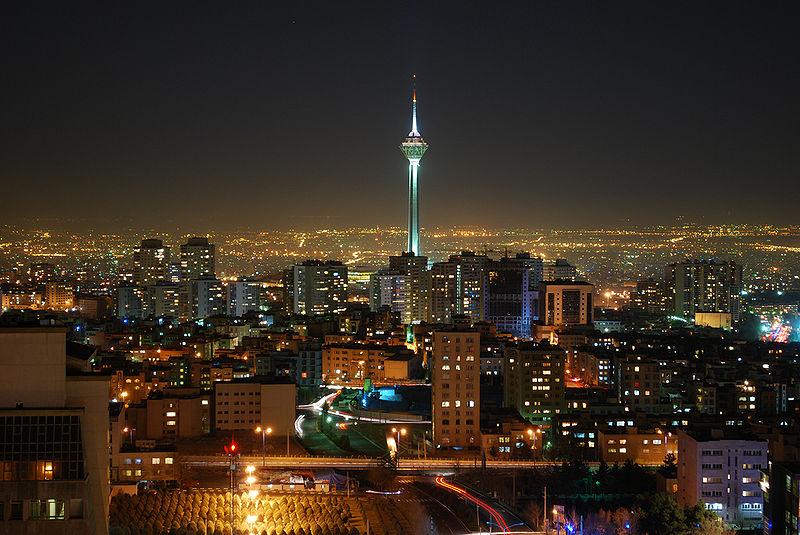 Ghamsar 
a small city
Tehran
A big city
A dirty city
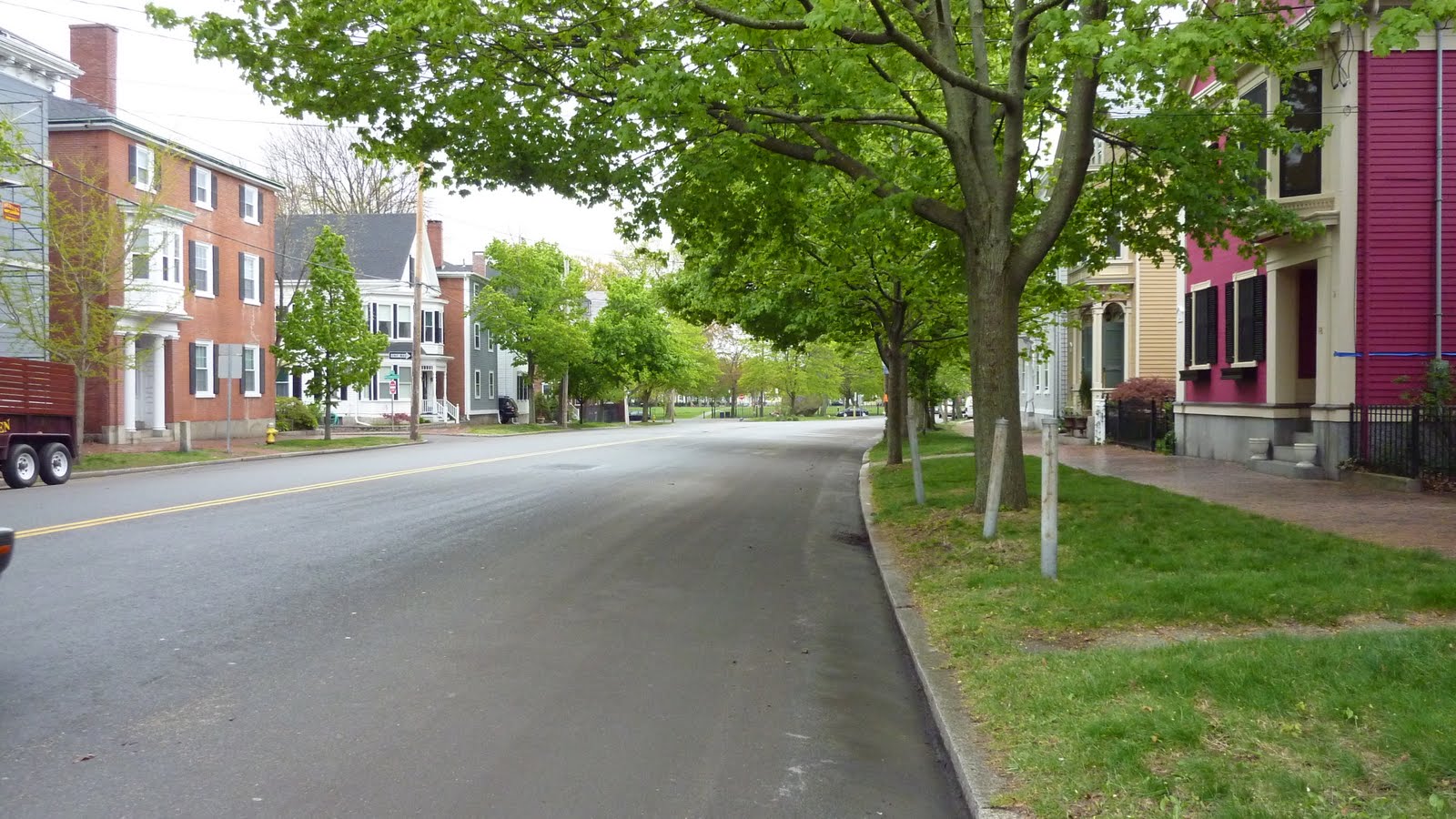 A clean city
Now  talk about your city.
What is your city like?
What is it famous for?
Are there any libraries in your  city?
Yes, there are.
No, there aren’t.
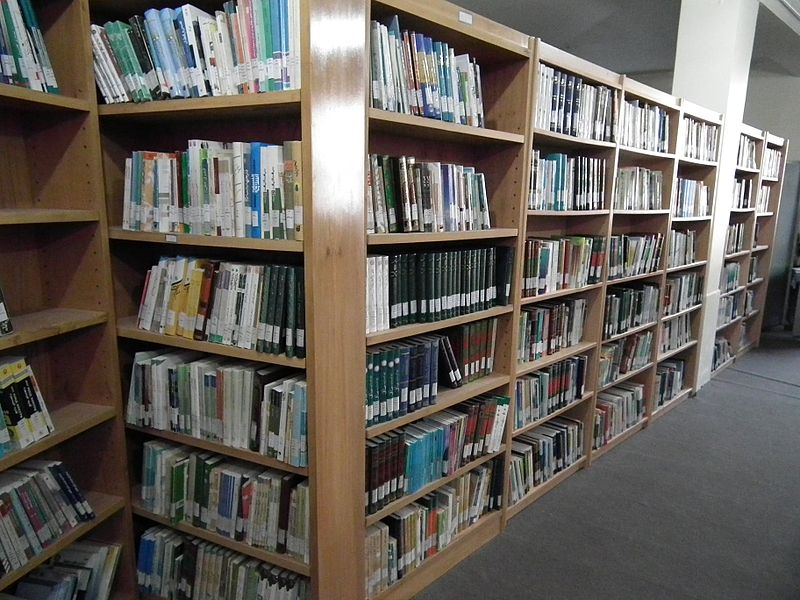 Is there a metro system in your  city?
Yes, there is.
No, there isn’t.
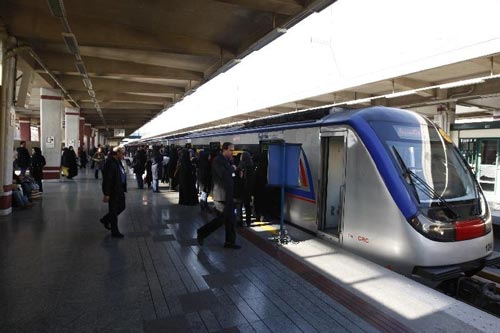 Are there any restaurants in your  city?
Yes, there are.
No, there aren’t.
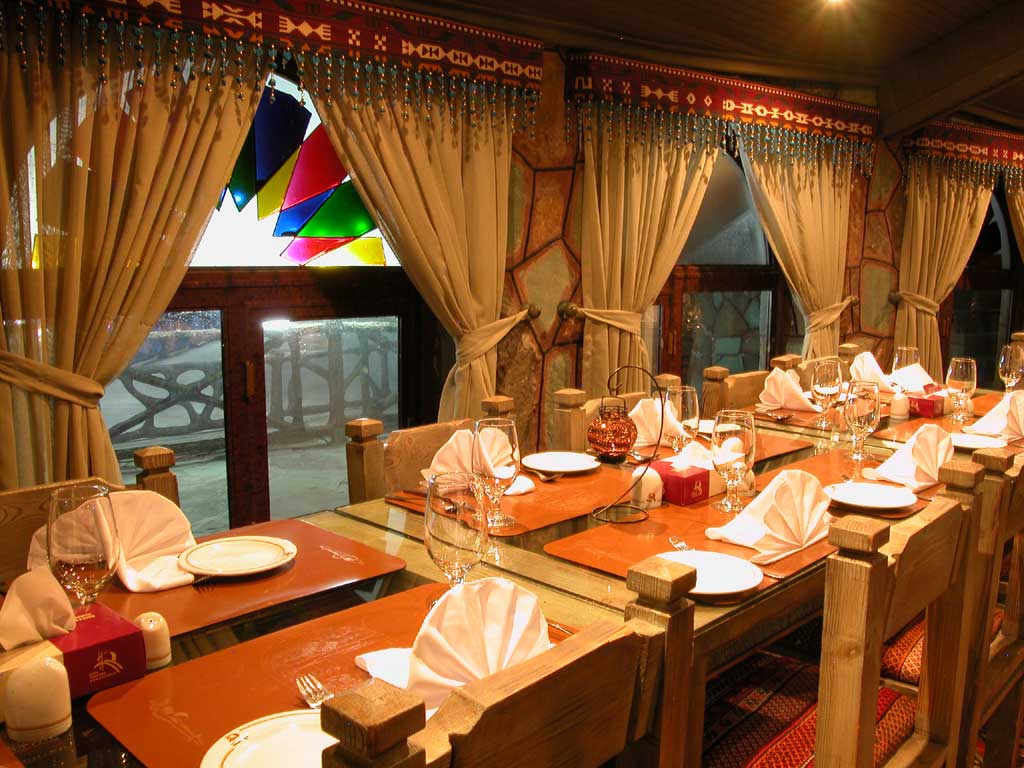 Are there any museums in your  city?
Yes, there are.
No, there aren’t.
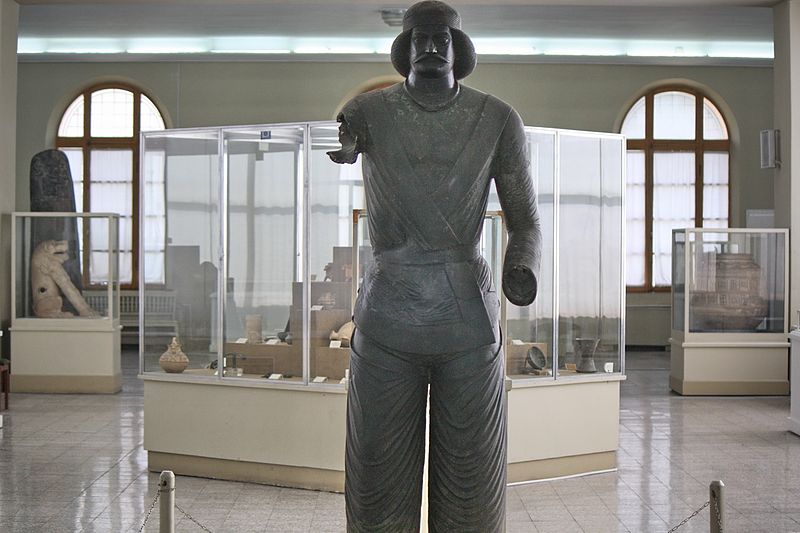 Is there a stadium in your  city?
Yes, there is.
No, there isn’t.
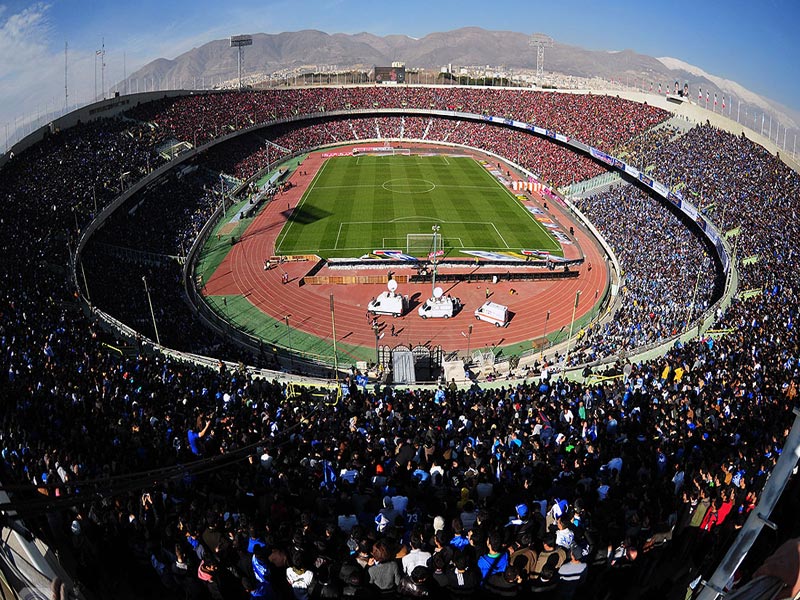 Now talk about your city.